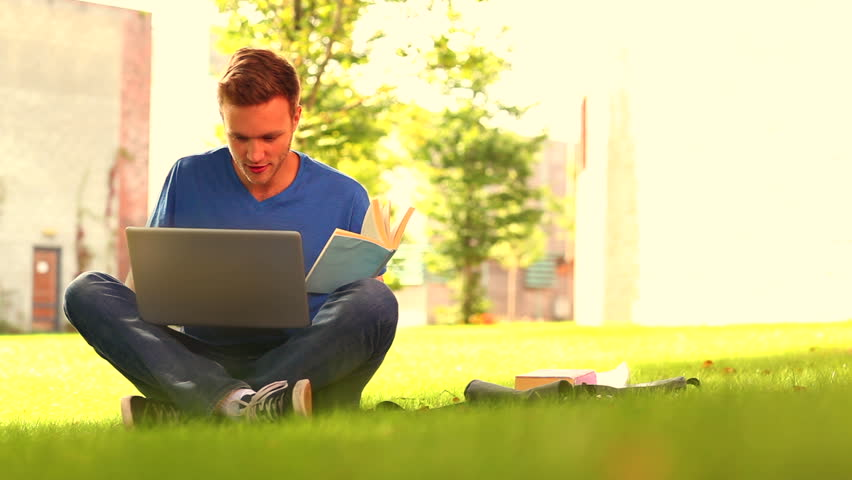 EUROPEAN DIGITAL PORTFOLIO FOR UNIVERSITY STUDENTS
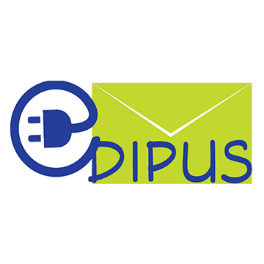 European Digital Portfolio for University Students
“The e-Portfolio for all University Students in Europe”
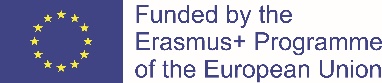 This project is supported by the EU. Any communication or publication related to the Project made by the beneficiaries jointly or individually in any form and using any means, shall indicate that it reflects only the author's view and that the NA and the Commission are not responsible for any use that may be made of the information it contains.
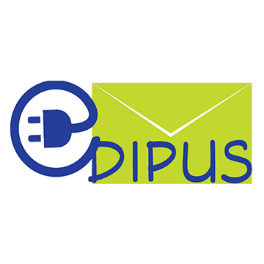 B1. Registration / Login
In order to be able to login and use the EDIPUS DPP an EDIPUS DPP account is necessary. The way to create a DPP account is by registering.
•	2 Ways of registration:
o	By directly creating an EDIPUS account
o	By using your Google Account
The same two ways apply to Login as well.


Native Method: Simply use your credentials
Google Method: Use your Google Account to Login
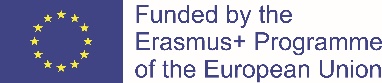 This project is supported by the EU. Any communication or publication related to the Project made by the beneficiaries jointly or individually in any form and using any means, shall indicate that it reflects only the author's view and that the NA and the Commission are not responsible for any use that may be made of the information it contains.